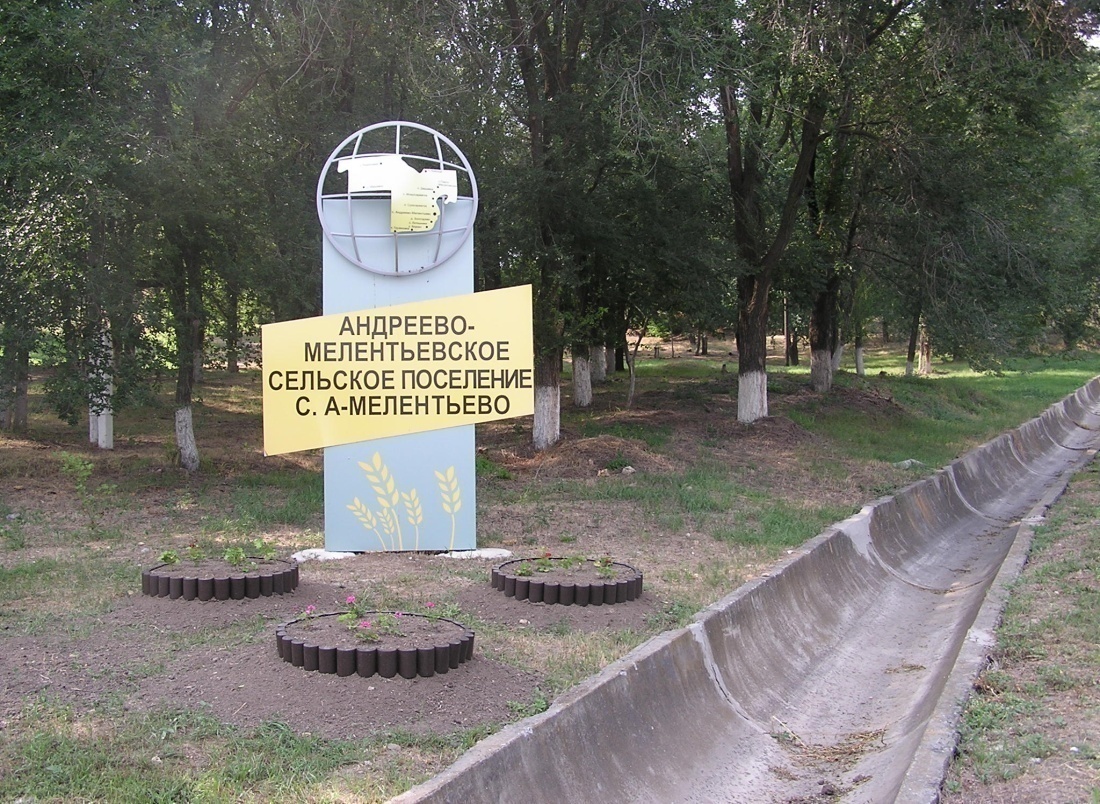 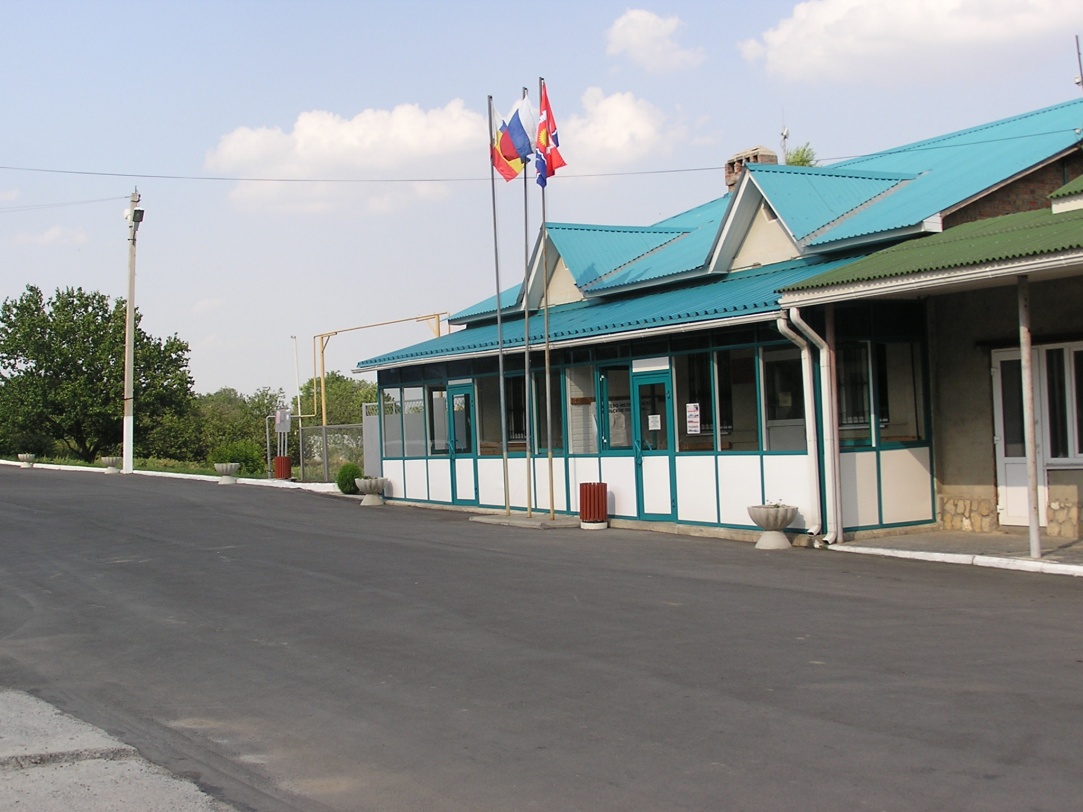 Доклад 
о   наполняемости    доходной     части   бюджета     
 Андреево-Мелентьевского   сельского   поселения   Неклиновского  района
за  2017  год    по  состоянию   
на  1  июня  2017  года
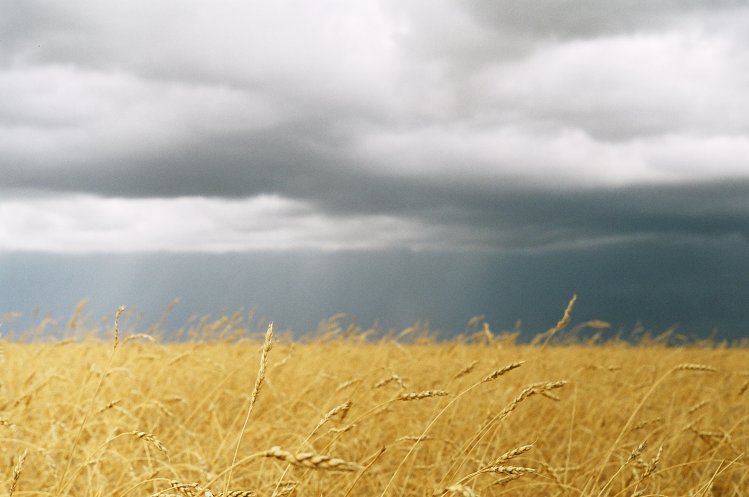 Андреево - Мелентьевское 
сельское поселение
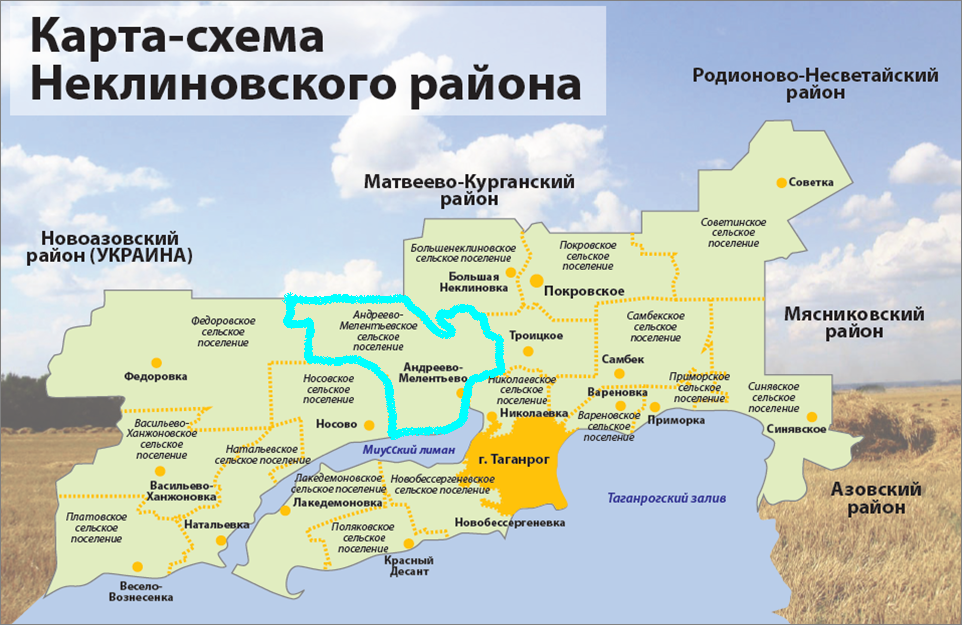 [Speaker Notes: Администрация Адреево-Мелентьевского сельского поселения]
[Speaker Notes: График]
НА ТЕРРИТОРИИ С/П РАСПОЛОЖЕНО:
Основы формирования бюджета
Бюджетное послание Президента РФ, НПА области и района
Муниципальные программы Андреево-Мелентьевского сельского поселения Неклиновского района
ПРОЕКТ БЮДЖЕТА 
 Андреево-Мелентьевского 
сельского поселения 
Неклиновского района  
 НА 2017 год и на плановый 
период 2018 и 
2019 годов
Основные направления налоговой и бюджетной политики Андреево-Мелентьевского сельского поселения Неклиновского района
Прогноз социально-экономического развития Андреево-Мелентьевского сельского поселения Неклиновского района
Бюджет на 2017год и на плановый период 2018 и 2019 годов направлен на решение следующих задач:
обеспечение устойчивости и сбалансированности бюджетной системы в целях гарантированного исполнения действующих и принимаемых расходных обязательств

повышение эффективности бюджетной политики, в том числе за счет роста эффективности бюджетных расходов, обеспечения адресности социальной помощи, проведения структурных реформ в социальной сфере

соответствие финансовых возможностей Андреево-Мелентьевского сельского поселения Неклиновского района ключевым направлениям развития

повышение роли бюджетной политики для поддержки экономического роста

повышение прозрачности и открытости бюджетного процесса
Структура доходов бюджета  Андреево-Мелентьевского сельского поселения  в 2017  году
ОСНОВНЫЕ ПАРАМЕТРЫ БЮДЖЕТА  АНДРЕЕВО-МЕЛЕНТЬЕВСКОГО СЕЛЬСКОГО ПОСЕЛЕНИЯ НЕКЛИНОВСКОГО РАЙОНА НА 2017 ГОД
Налоговые и неналоговые доходы  13 млн. 201 тыс.руб.
Общегосударственные вопросы 8 млн. 148 тыс. 400 тыс.руб.
ВСЕГО ДОХОДОВ
13 млн. 374 тыс. 500 руб.
Национальная оборона 173,3 тыс.руб.
Национальная безопасность и правоохранительная деятельность  112 тыс. 700 руб.
Дотации   нет
Жилищно-коммунальное хозяйство 3 млн. 776 тыс. 600 руб.
ВСЕГО РАСХОДОВ
 13 млн. 374 тыс. 500 руб.
Молодежная политика 110 тыс.рублей
Культура, кинематография  3 млн. 376 тыс. 900 руб.
Субвенции 173 тыс. 300 руб.
Физическая культура и спорт  110 тыс.руб.
Охрана окружающей среды  1 млн. 741 тыс. 500 руб.
Субвенция на выполнение переданных полномочий  200 руб.
ДЕФИЦИТ
0,0 тыс.руб
Межбюджетные трансферты  61  тыс. 300 руб.
Анализ наполняемости доходной части бюджетаза 2017 год .
Структура налоговых и неналоговых доходов бюджета Андреево-Мелентьевского сельского поселения Неклиновского района на 2017 год
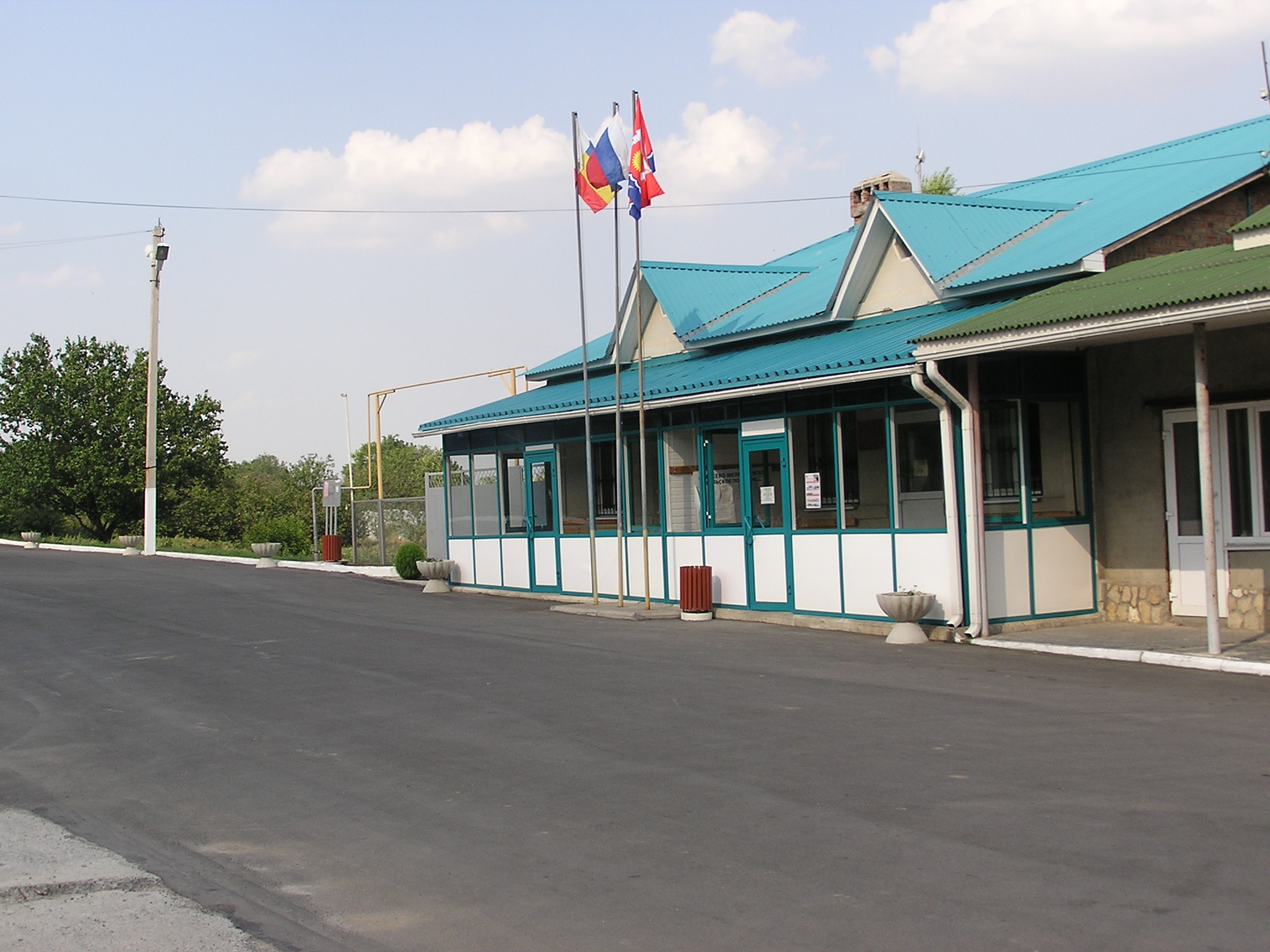 [Speaker Notes: Карта администрации]
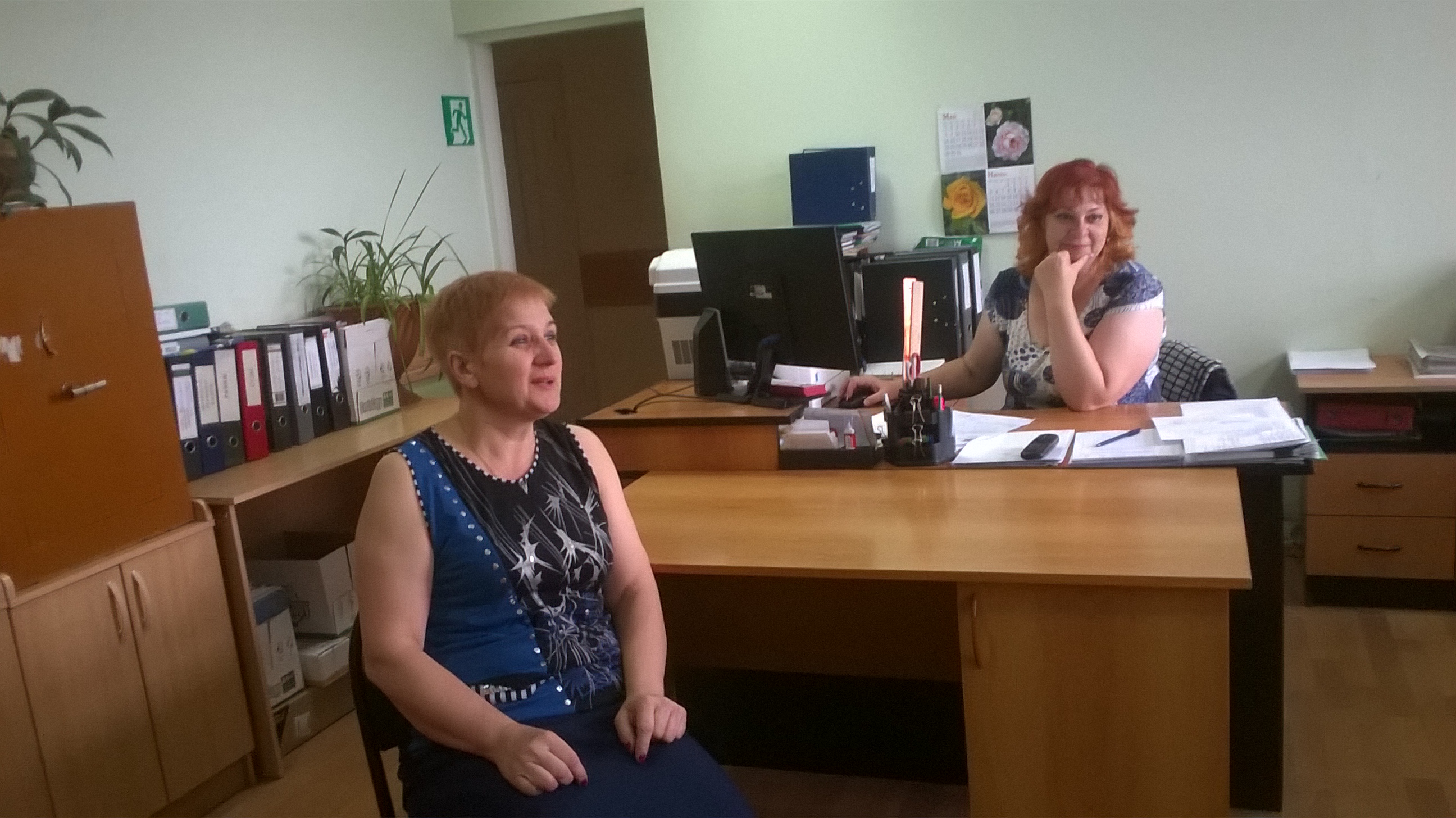 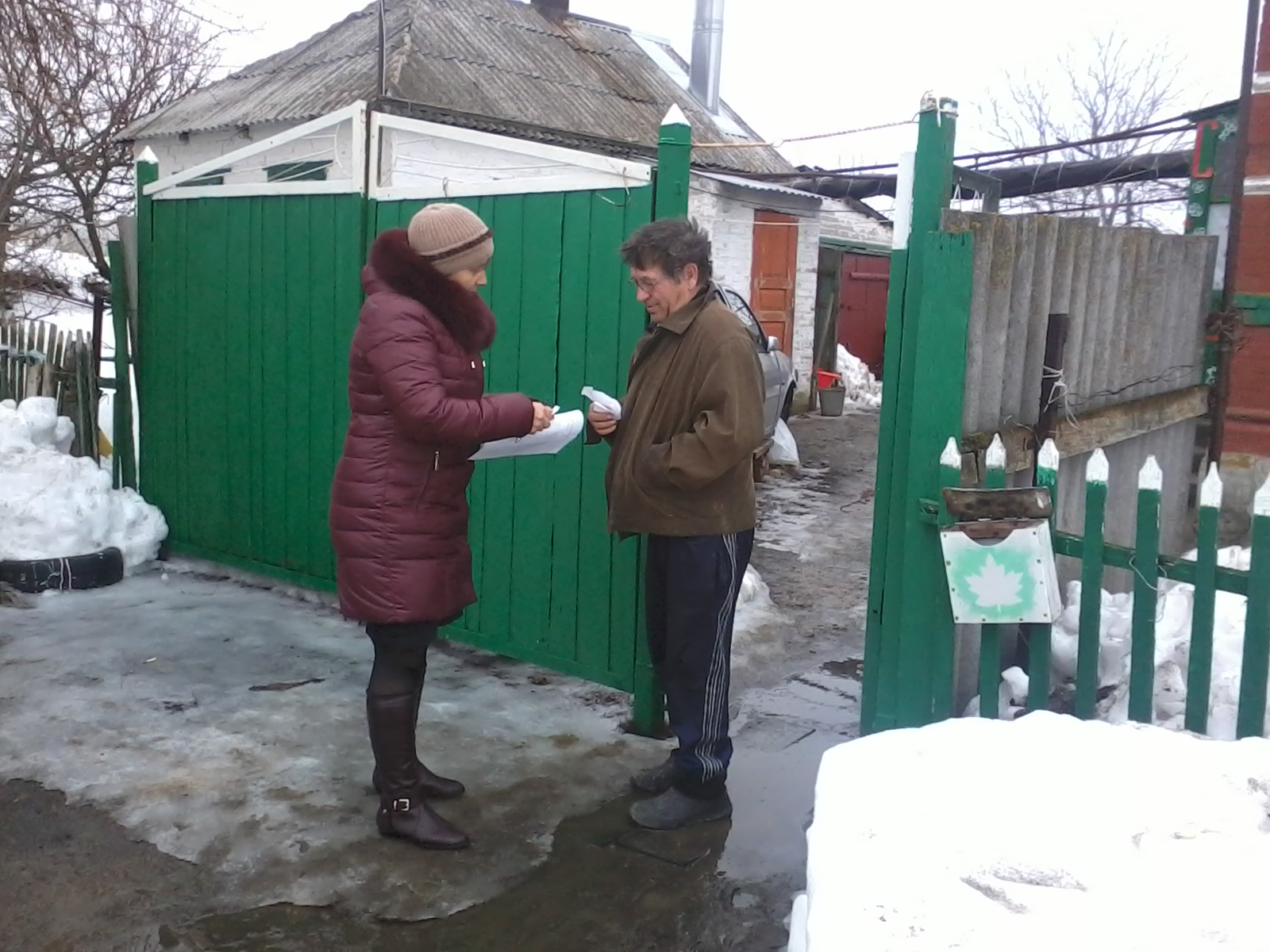 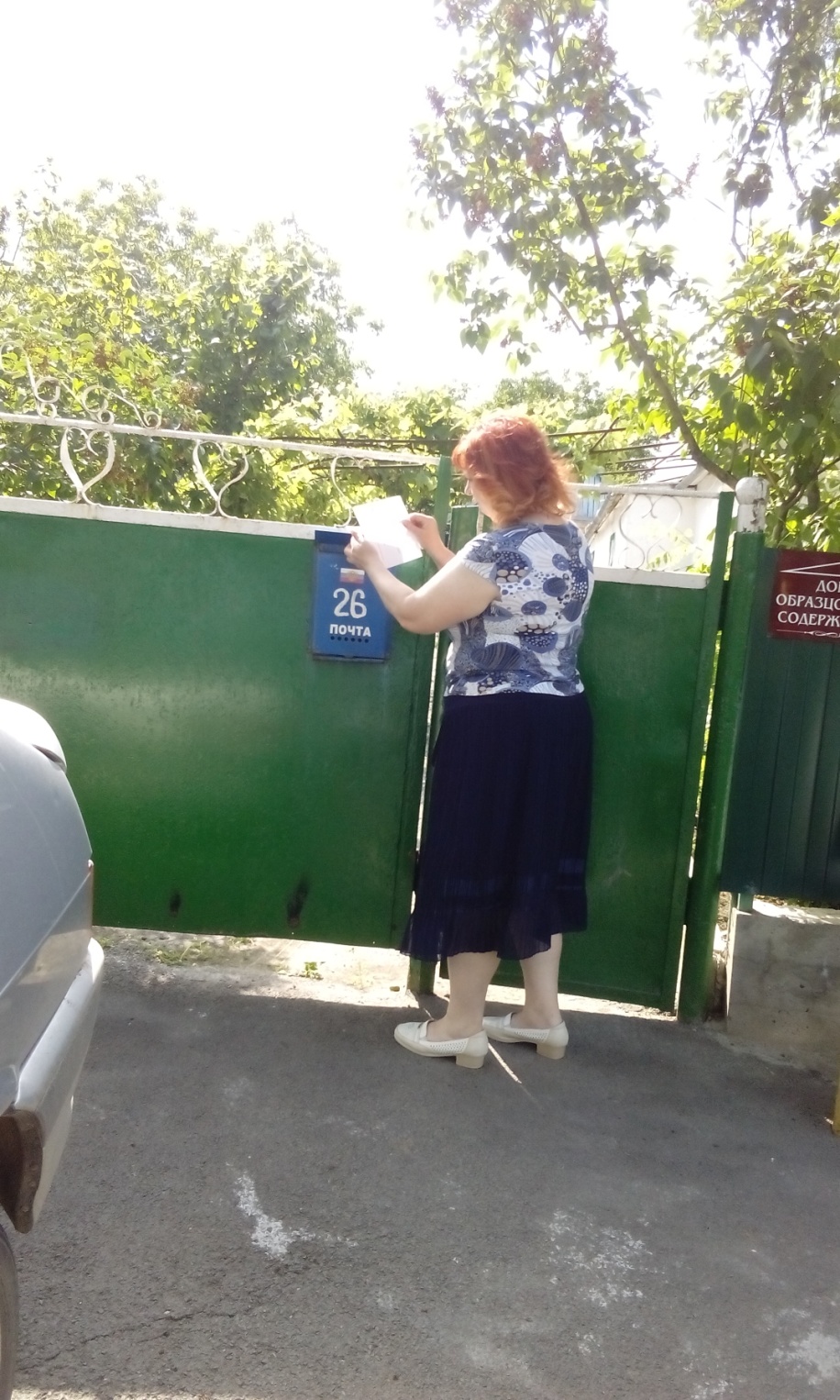 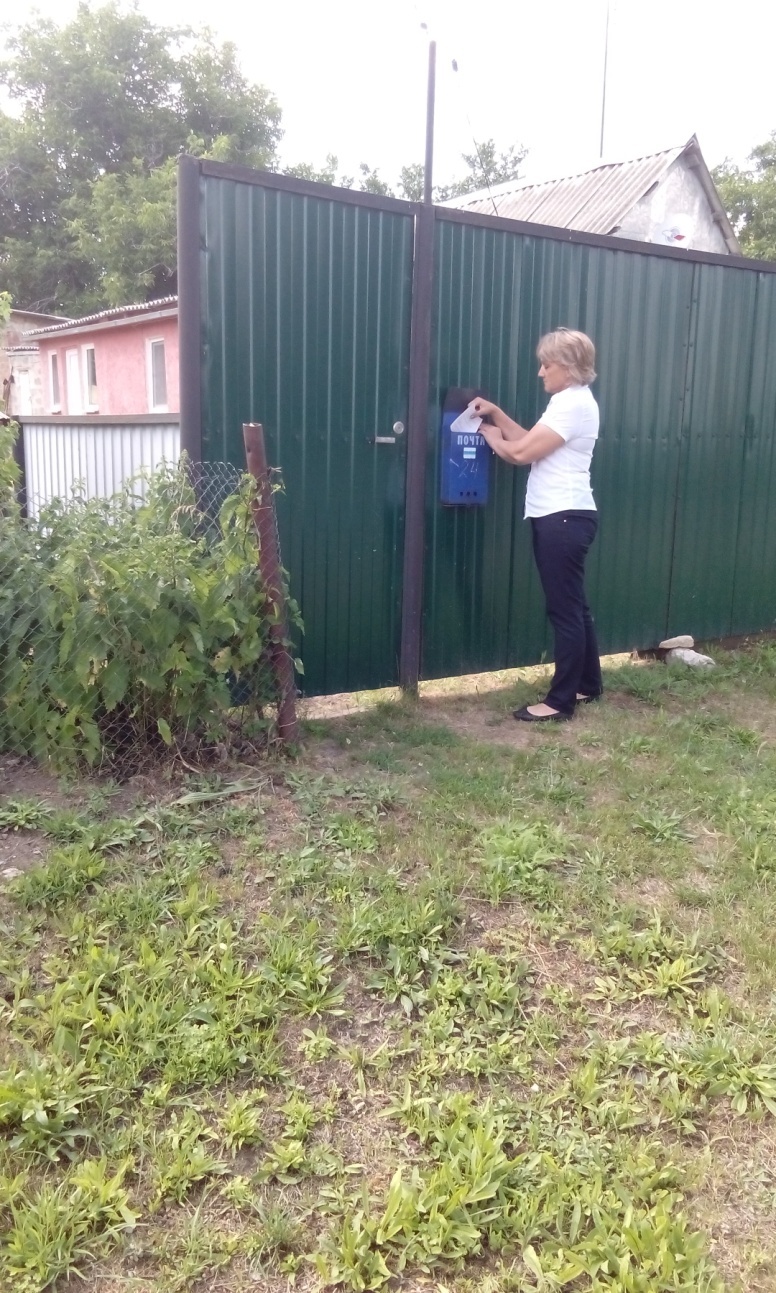 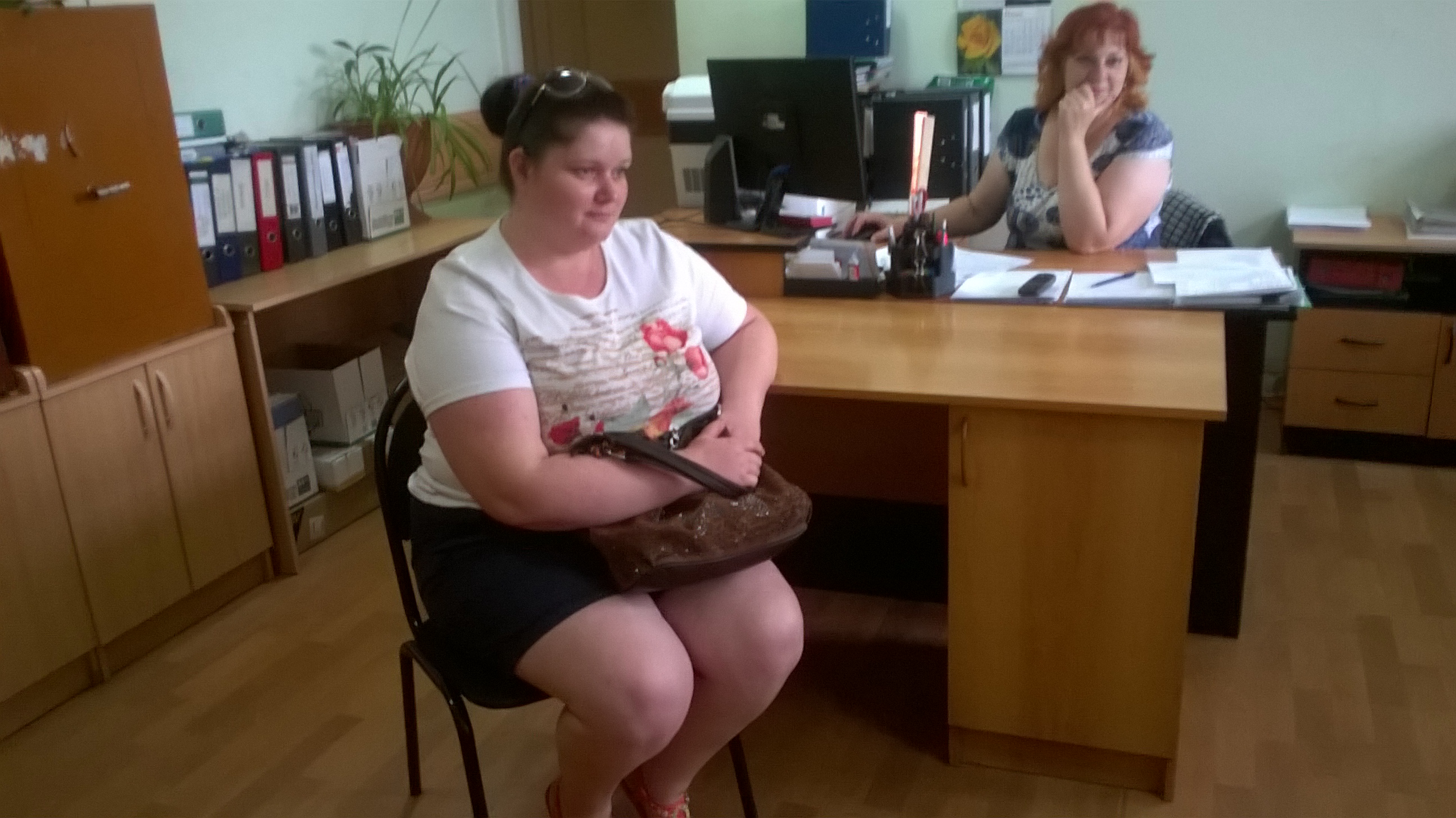 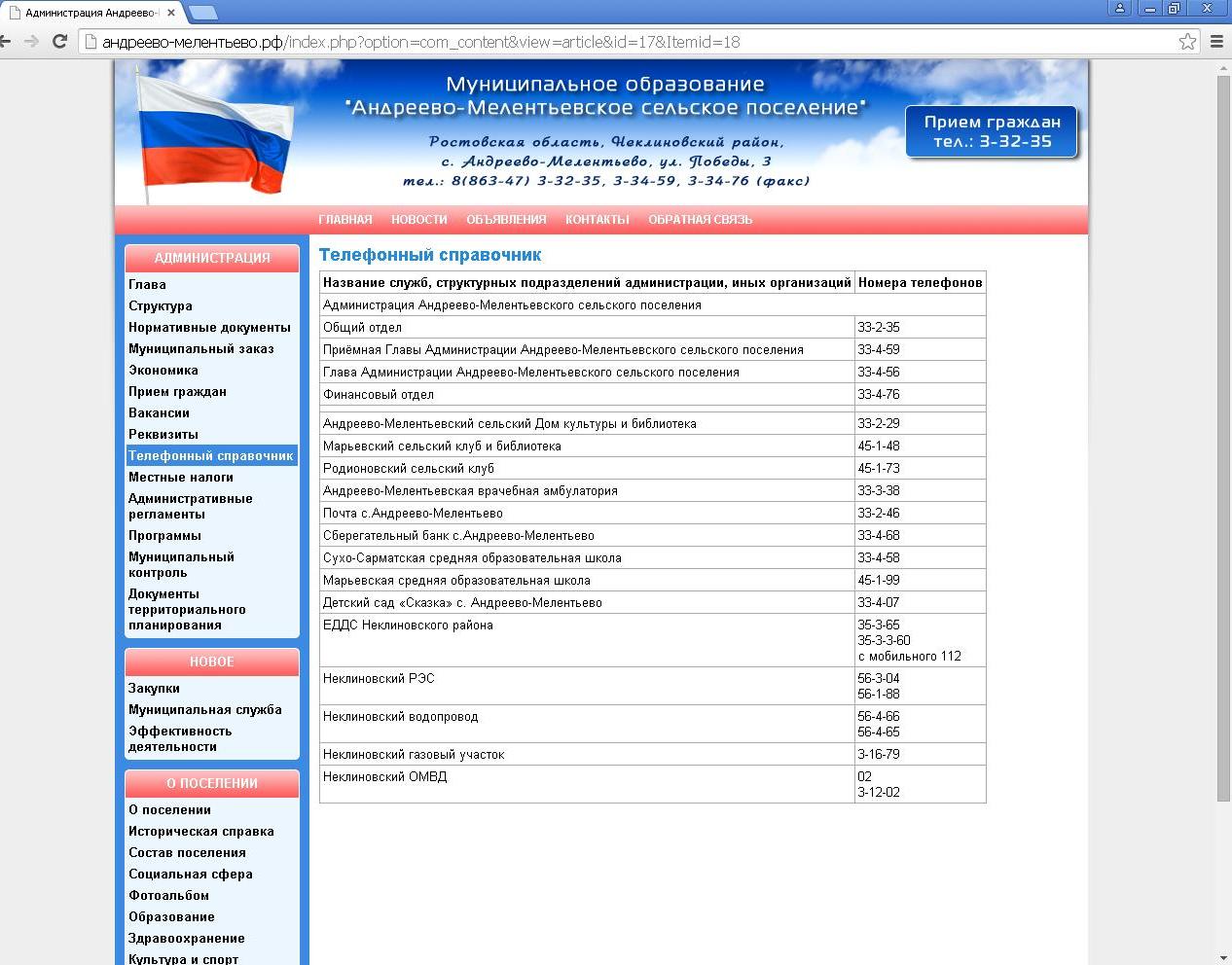 www.андреево-мелентьево.рф
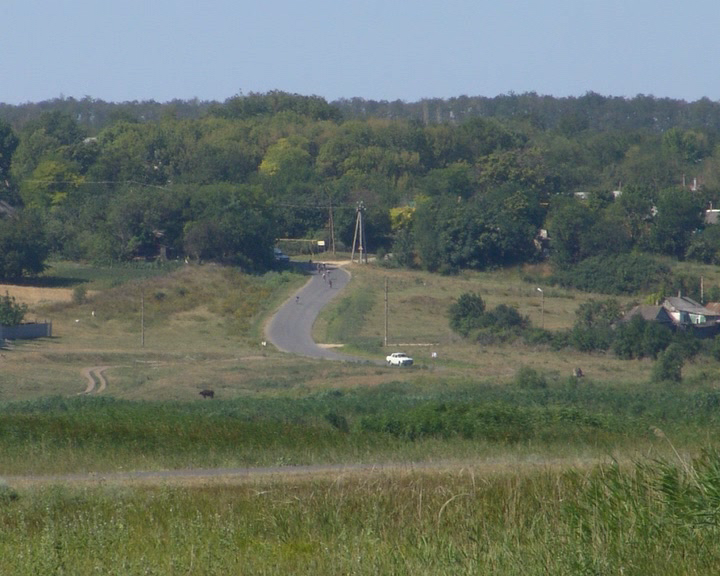 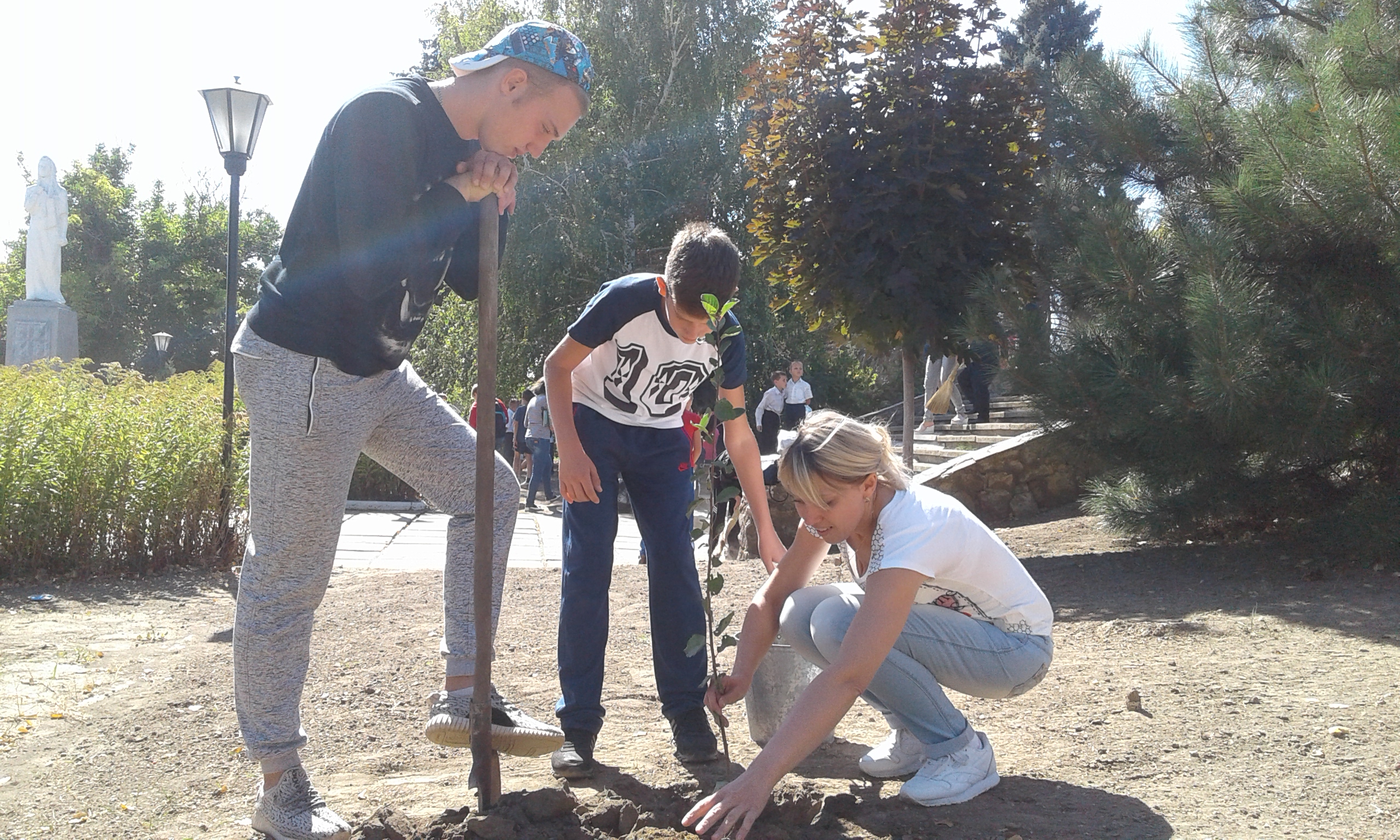 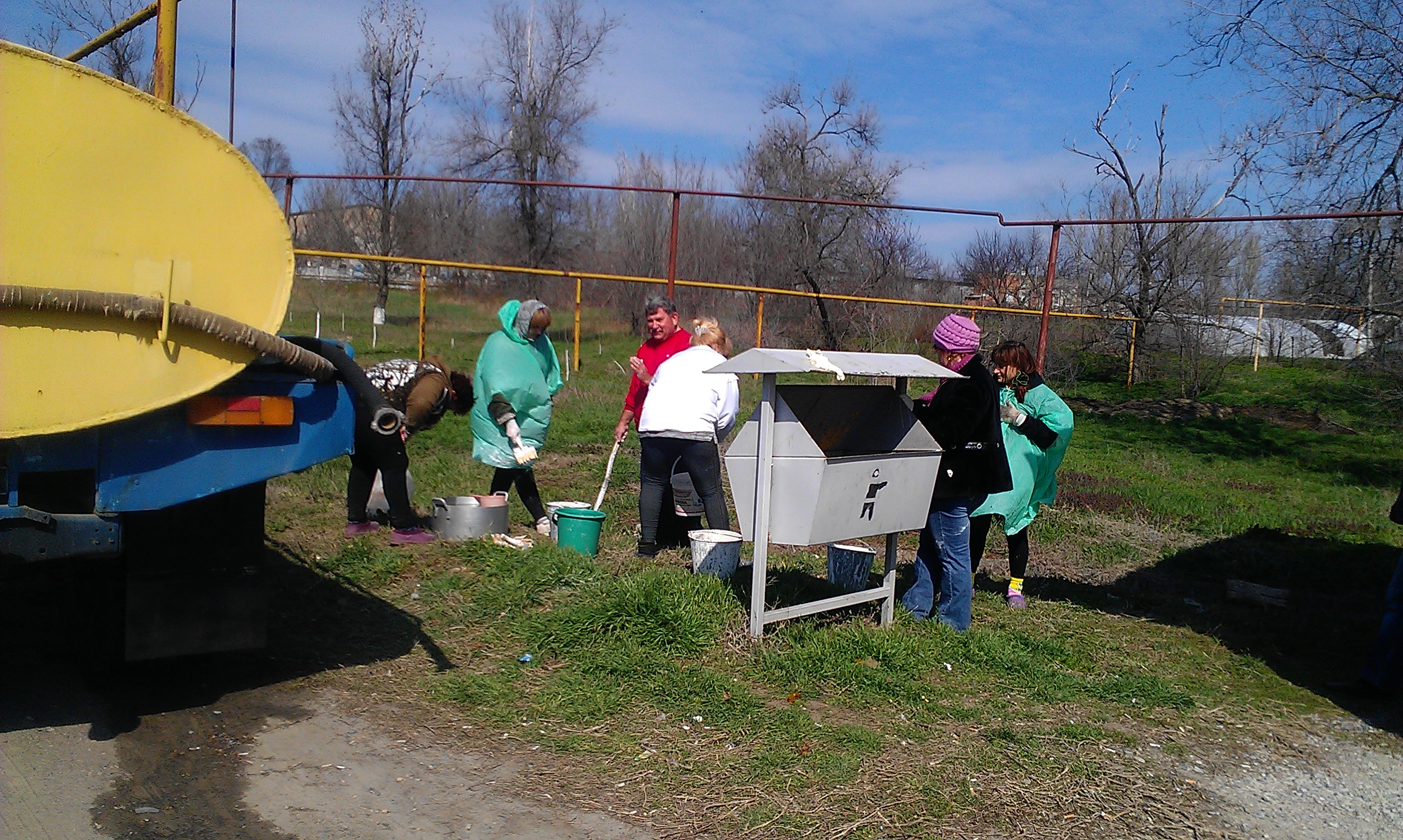 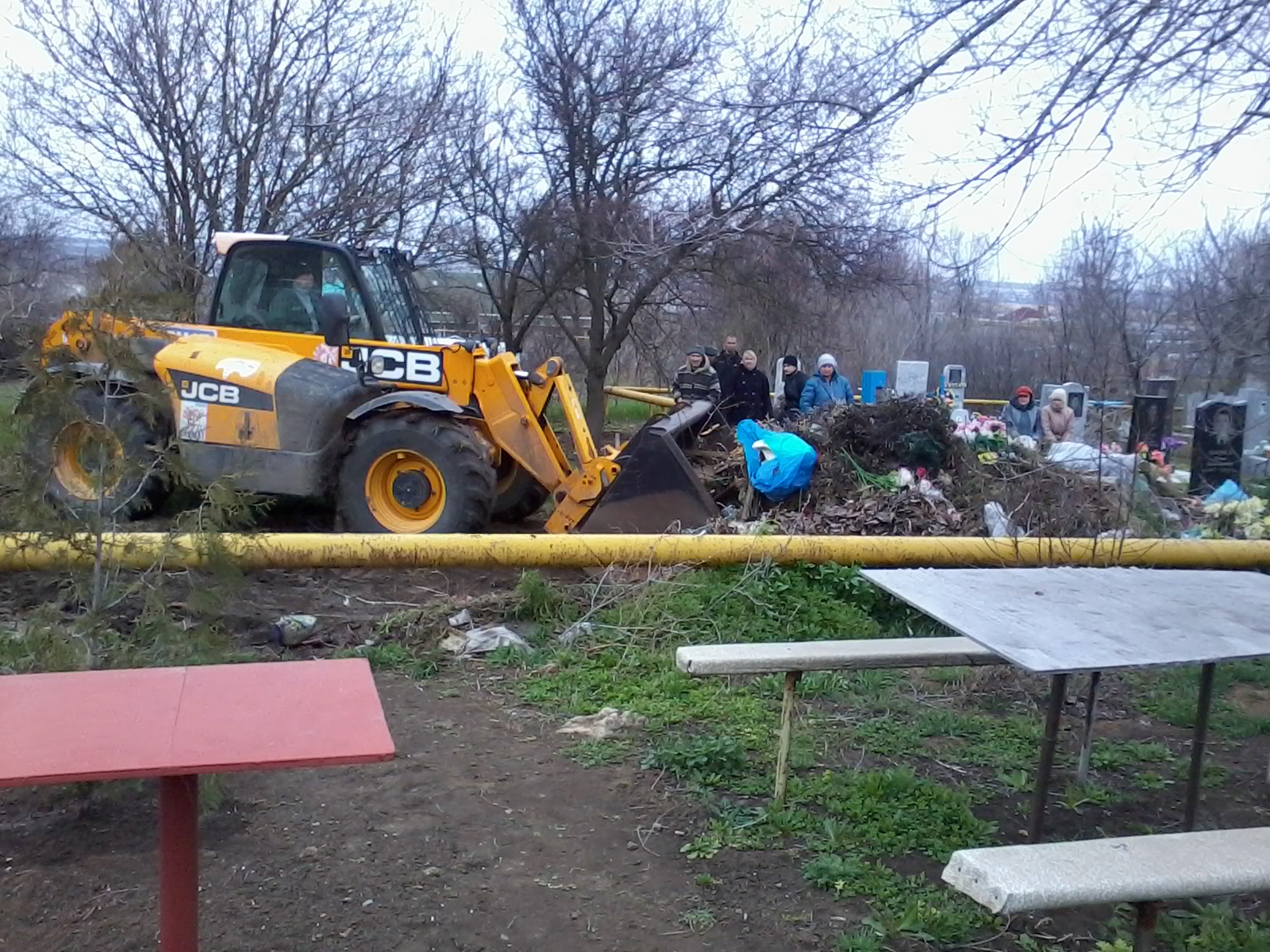 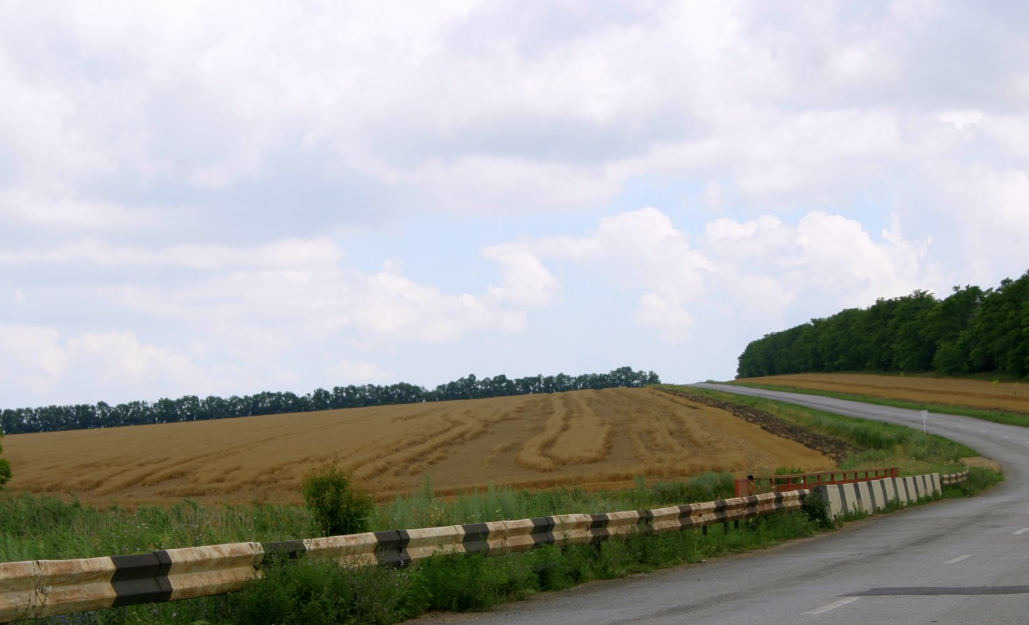 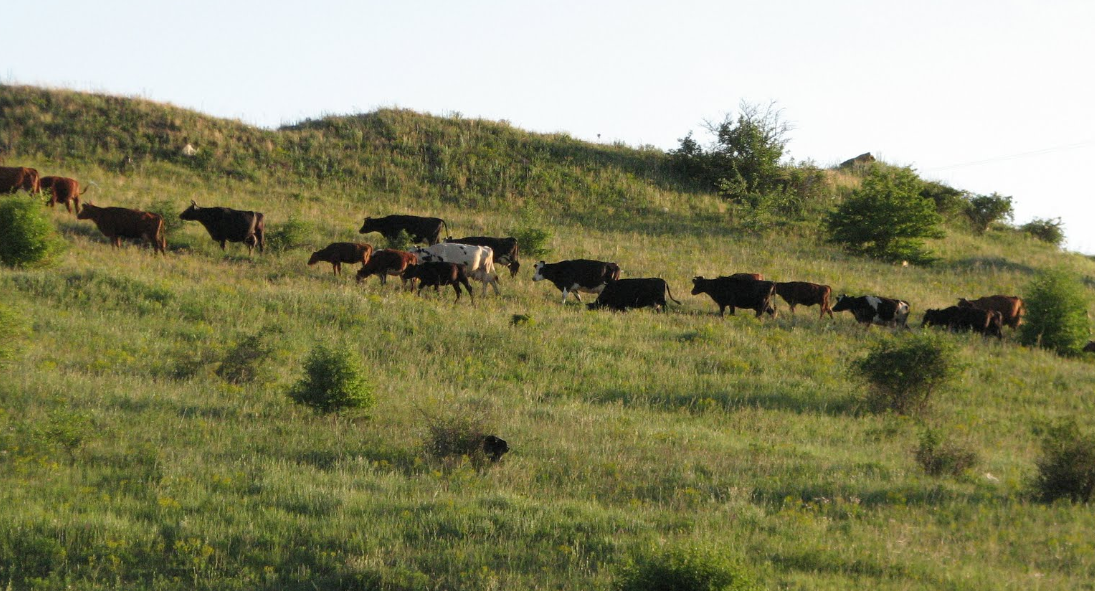 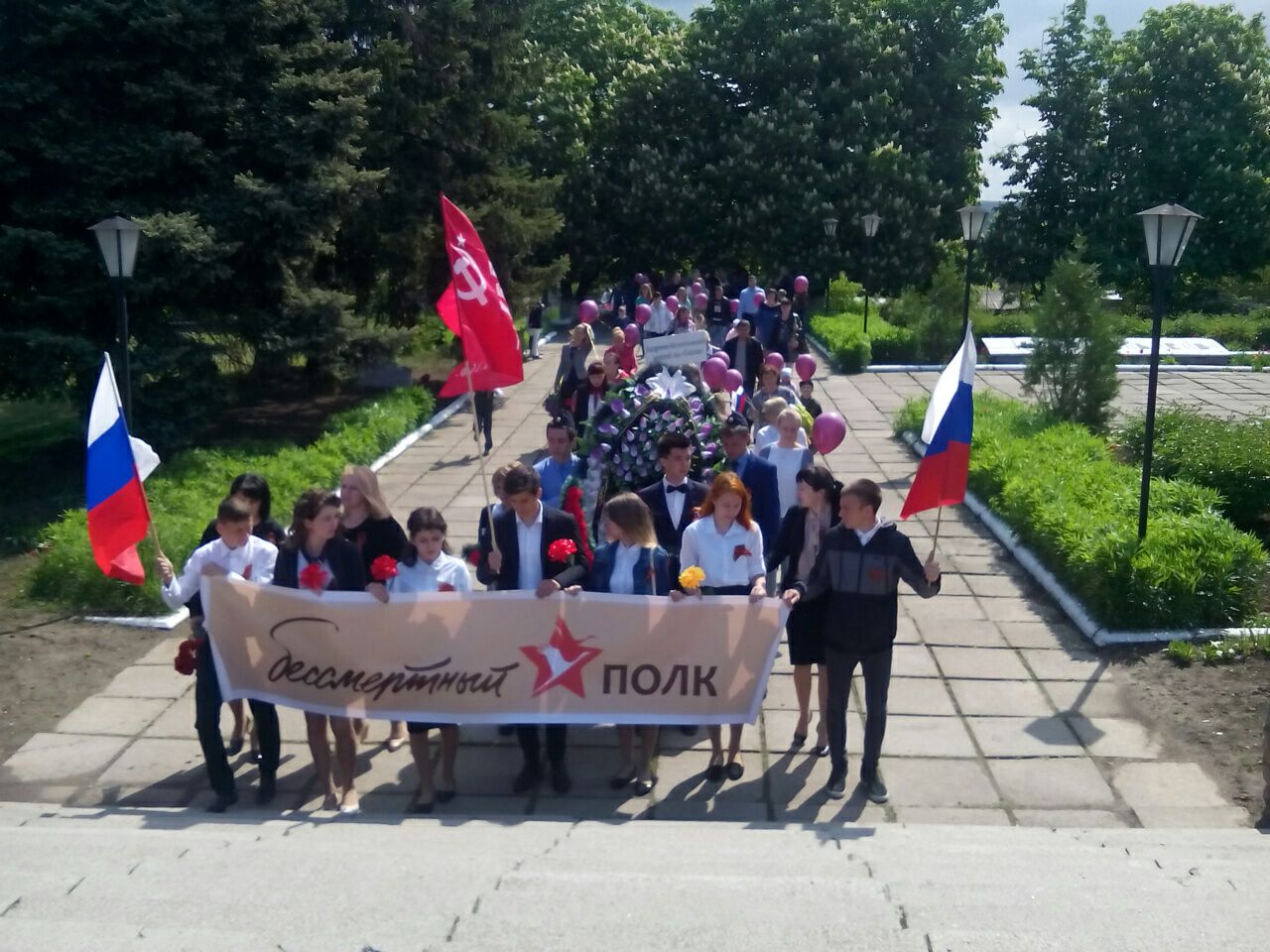 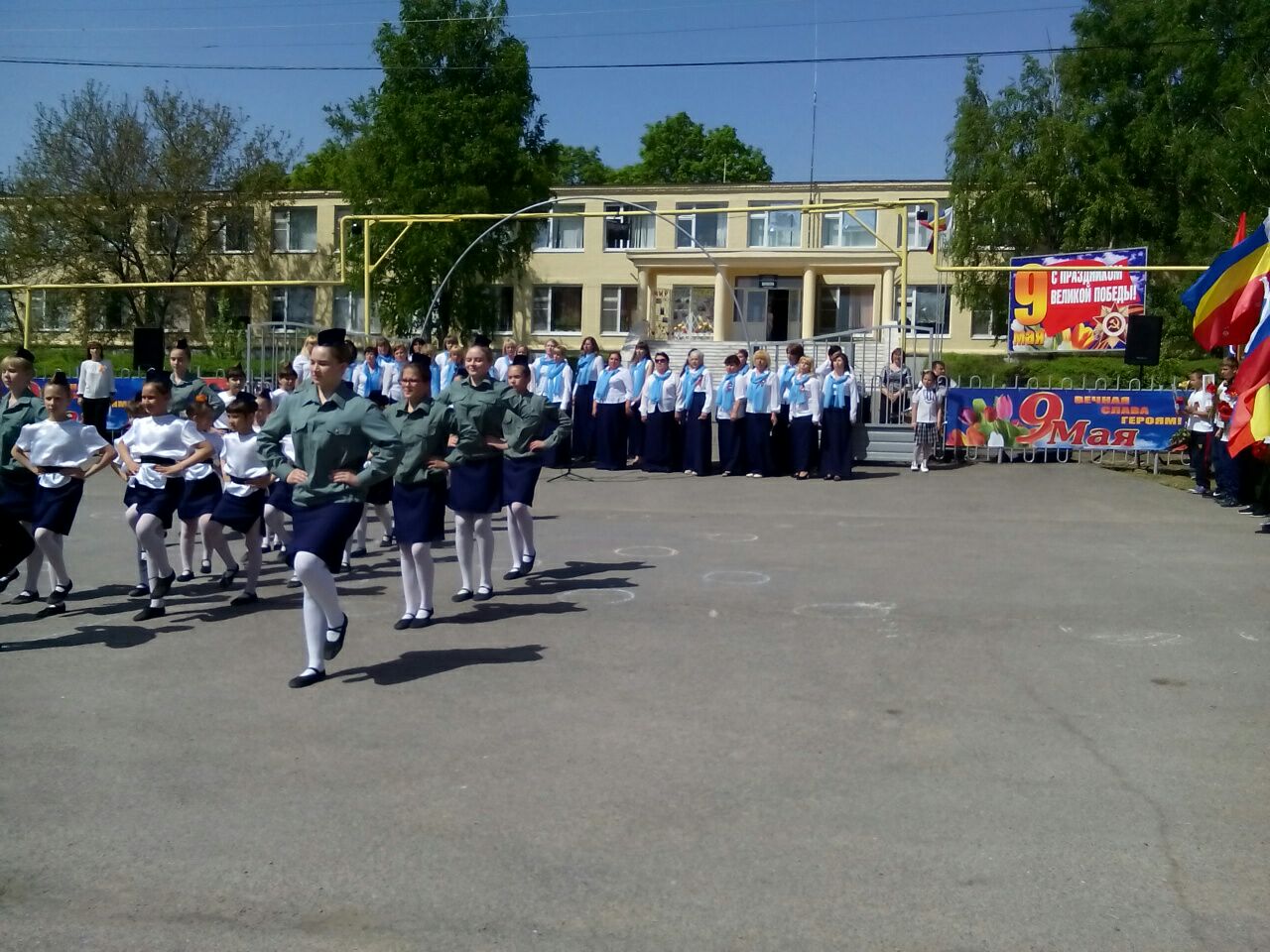 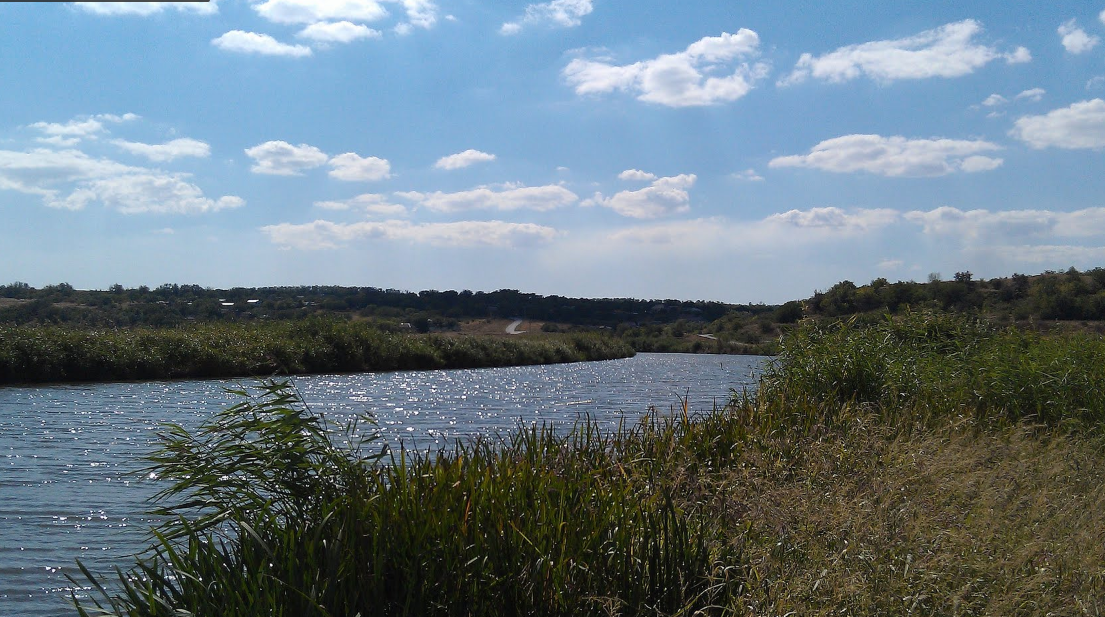 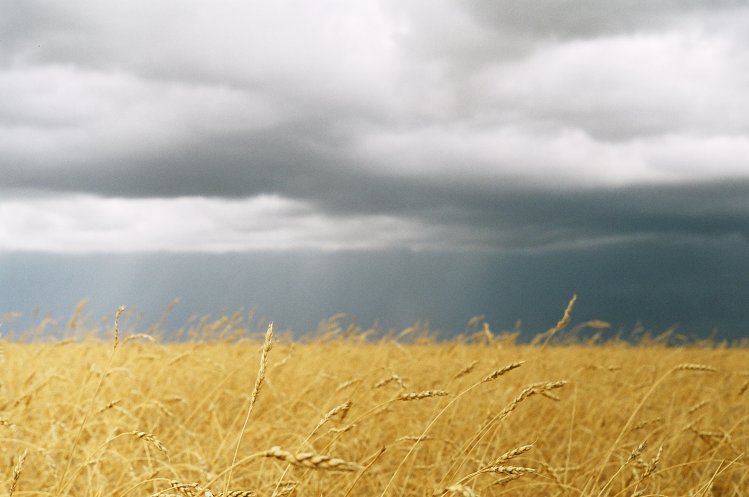 АНДРЕЕВО-МЕЛЕНТЬЕВСКОЕ СЕЛЬСКОЕ ПОСЕЛЕНИЕ
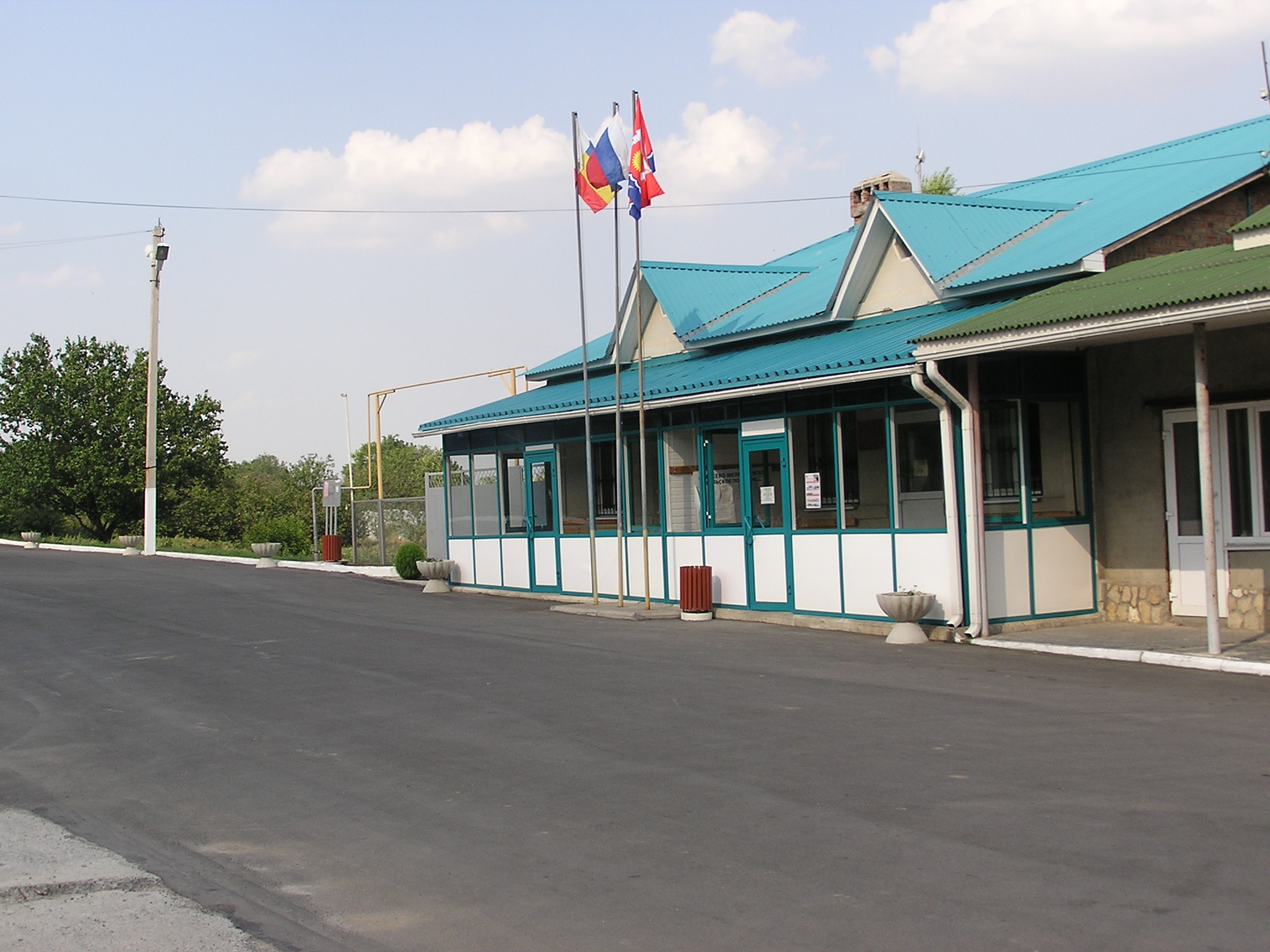 [Speaker Notes: Карта администрации]